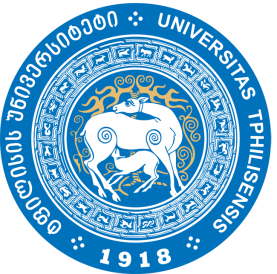 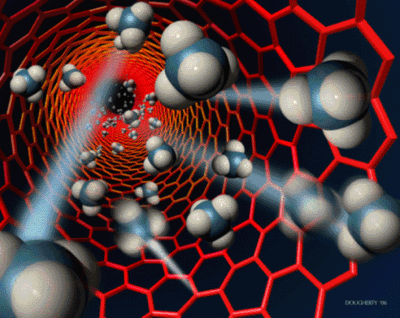 თბილისის სახელმწიფო 
უნივერსიტეტის ზუსტ და საბუნებისმეტყველო მეცნიერებათა ფაკულტეტის ფიზიკის დეპარტამენტი
კონდენსირებული გარემოს ფიზიკა  (მიკრო და ნანოელექტრონიკა)
მიკრო და ნანო  მასალების მიღება და კვლევა
მომხსენებელი: ასოც. პროფ. ამირან ბიბილაშვილი
თანაავტორები: ზ. ყუშიტაშვილი , ზ. ჯიბუტი და ლ. ჯიბუტი
მეშვიდე საფაკულტეტო კონფერენცია ზუსტ და საბუნებისმეტყველო მეცნიერებებში
თბილისი  2019
ინტეგრალური  სქემების მასალების მიღება
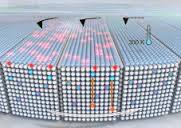 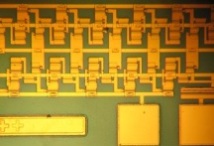 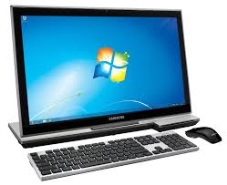 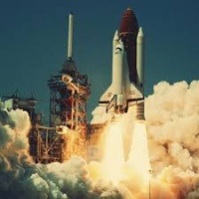 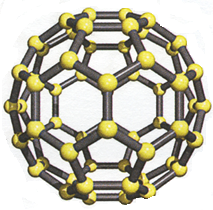 პრეზენტაციის სტრუქტურა:
1) საკითხის პრობლემა, აქტუალობა;
2) მიზანი და საკითხის გადაჭრისთვის  –მოკლე აღწერა, ინოვაციურობა;
3) მიღებული შედეგები;
4) დასკვნა.
განიხილება დაბალტემპერატურული პროცესებით 
ა) გალიუმის ნიტრიდისა და 2) ცირკონიუმის ოქსიდების ფირების მიღება და კვლევა:
ა) მესამე ჯგუფის ელემენტის ნიტრიდის (p-GaN) ფორმირება, ელექტრო–ფიზიკური და ოპტიკური მახასიათებლების შესწავლა.
1) ახალი მასალის მიღება და კვლევა  –  (p-GaN)
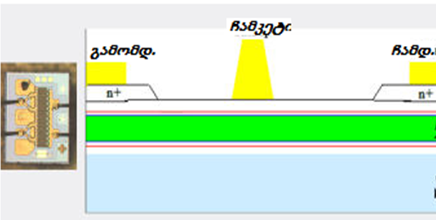 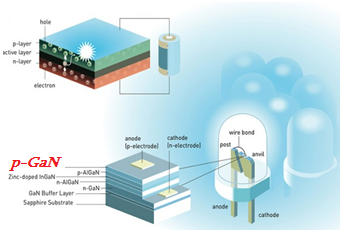 ცისფერი დიოდის სტრუქტურა.
ზედიდი სიხშირის ვტ–ის სტრუქტურა
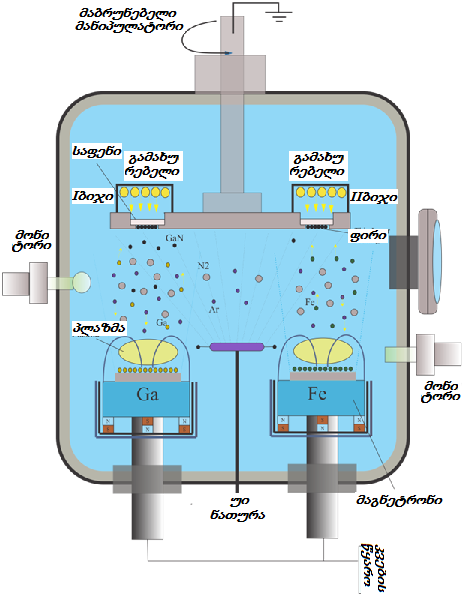 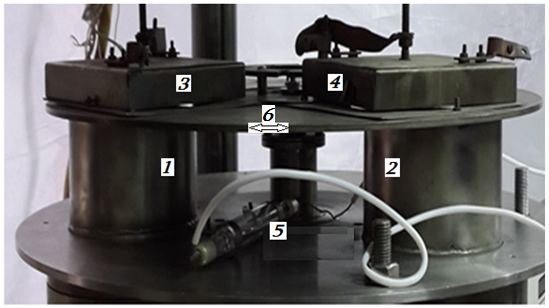 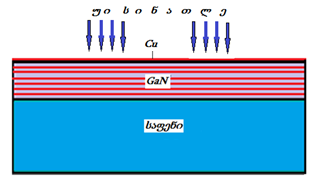 მოდერნიზებული
 უი   დასხივებით:
2) ორმაგნიტრონიანის   
 სქემატური სახე
მიღებული ნიმუშის სახე
GaN ფირების დამუშავება  და ანალიზი
მოდერნიზებული იფგ–ს დანადგარი 
 ღია  და ღიად  ჩართული მდგომარეობაში
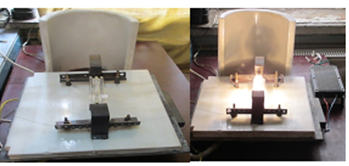 გამოსხივების წყარო ჰალოგენური ნათურა КГ 1000-220; სიმძლავრის ცვლილება 0–190 ვტ./სმ2; იმპულსის ხანგრძლივობა 0.1-დან 1000 წმ-მდე, 0.1 წმ-ის ბიჯით; უი:სიმძლ.სიმკვ.93ვტ/სმ2.
3) იზომებოდა: 1) გამოსვლის მუშაობა; 2) ნახევარგამტარის ტიპი ; 3) კუთრი წინაღობა; 4) ზედაპირის სიმქრქალე; 5) ფირის სისქე ; 6) ოპტიკური შთანთ–ქმის, არეკვლის და გაშვების სპექტრები და 7)  რენტგენული სტრუქტურა
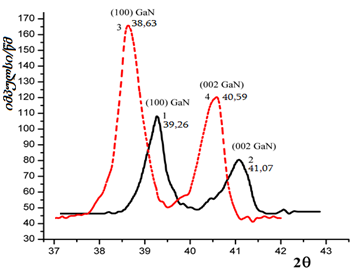 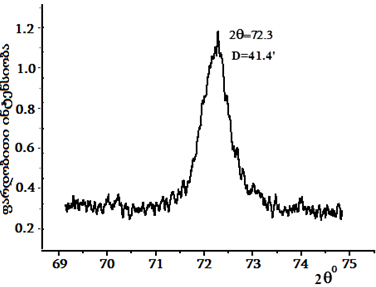 რენტგენო-დიფრაქციული მრუდი
  Cu-ით ლეგირების და იფგ-ს შემდეგ
GaN -ის რენტგენო-დიფრაქციული  მრუდები იფო-მდე (–) და შემდეგ  (–).
GaN-ის მიღება და ზოგიერთი პარამეტრები
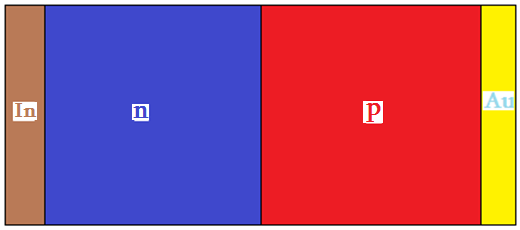 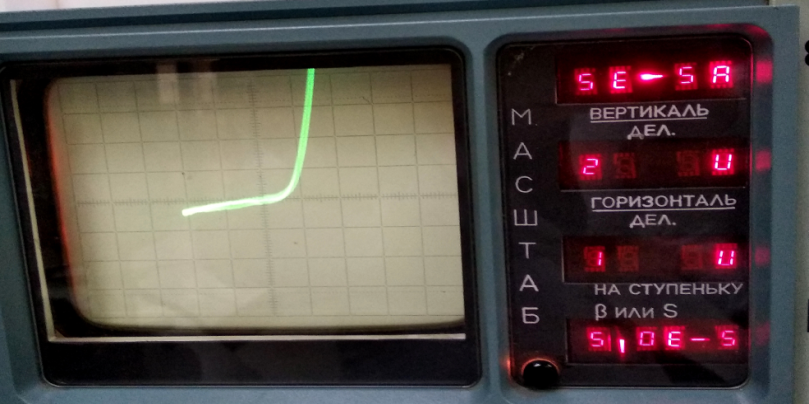 GaN–ზე მიღებული ჰორიზონ–
 ტალური p-n გადასასვლელი
p-n დიოდის ვამ–ის პირდაპირი 
     და უკუ შტო.
მიღება:P=(3,0÷6,5)10–4მმ.ვც.სვ; I მაგნ. T=(300÷500)0C; I=(150÷200)მა;   
       U=(350÷400)ვ;  ერთი შრის tდაფ=(2÷3)წთ.  II მაგნ. I=(0,5÷0,7)ა;             U=(350÷370)ვ;  tდაფ=(5÷7)წმ;  tუი=(1÷3)წთ.  II მაგნ. Cu          P; იფდ 5წმ იმპ. 2÷10 რაოდ. უი–ის თანხლებით
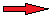 პარამეტრები: GaN – სისქე 100÷150 ნმ;  აკრძალილი ზონა 3,4ევ;
გამოსვლის მუშაობა 5,1; კუთრი წინაღობა (0,13÷41,0) ომი·სმ; n=(2,3÷32,1). 1017სმ–3 ; ძვრ-ობა (11÷66) სმ2/ვ.წმ; GaN(p) p= (7·1016÷3·1018 )სმ–3; ძვრ-ობა 
(10÷20) სმ2/ვ.წმ.
4) დასკვნა: დამუშავდა ლეგირების ახალი ტექნოლოგია ნიტრიდის ზრდის პროცესში ულტრაიისფერი სინათლის თანხლებით; რაც ინოვაციურია და ლიტერატურაში არ გვხვდება. შემდგომი იმპულსურ–ფოტონური დამუშავება აუმჯობესებს ლეგირების ხარისხს; გალიუმის ნიტრიდის სპილენძით ლეგირება იძლევა p–ტიპის გამტარებლობას           –ზე.  მიღებულია p-n გადასვლელი, რაც უზრუნველყოფს მის ფართო გამოყენებას
GaN
ბ) უი გამოსხივებით სტიმულირებული პლაზმური 
ანოდირებით ZrO2–ის მიღება და კვლევა
1) ახალი მასალის მიღება და კვლევა  –  ZrO2
2) ZrO2
≈5ევ;
შიგა შრე შეუვსებელი; მემრისტორში; ველის
ტრანზისტორში; იონისტორში; ელემენტთა იზოლაცია და ა.შ.
მაღალი ტემპერატურა იწვევს არასასურველ მოვლენებს მიკრო და ნანო მასალებსა და სტრუქტურებში.
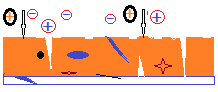 მიღება:
ნიმუში
საფენი Si, p-ტიპის, [100], 1015სმ–3
; მასზე ელექტრო–
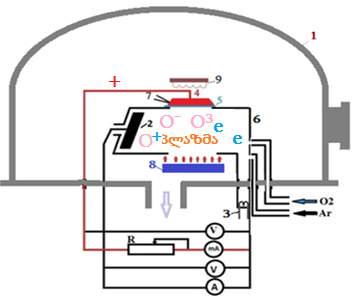 სხივური მეთოდით P=5·10–5 მმ.ვც.სვ. დაეფინა Zr (99.98%),3000C-ზე. ანოდირების დანადგარში
ნიმუშის მოთავსების შემდეგ P=5·10–6მმ.ვც.სვ., Ar და O2 შეშვება 2:8 ;Iფ=0.5;1.0 და 2 მა/სმ2;Uფ >0;T=
3000C
უი λ=400ნმ. მიიღება 
მონ–სრუქტურა
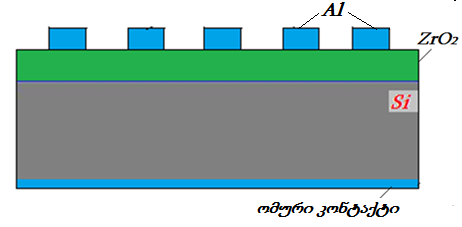 უი სტიმულირებული პლაზმური 
ანოდირების დანადგარი
მონ–სრუქტურა
3)ZrO2 ოქსიდის ზოგიერთი პარამეტრები
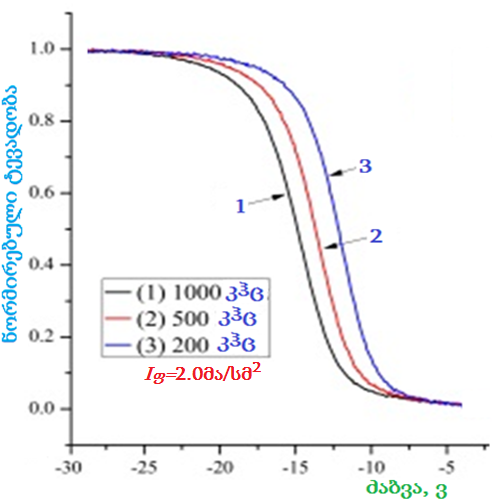 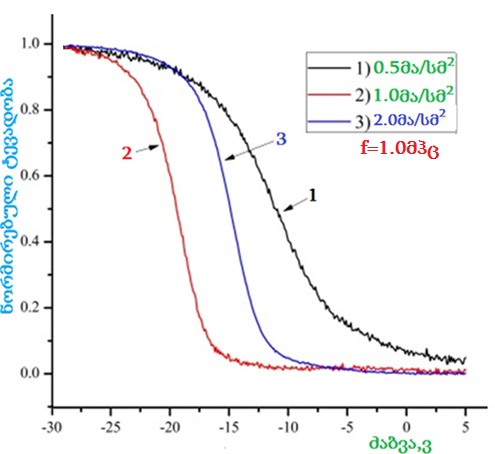 C-V-დან პარამეტრები
ნორმირ. C-V მახ–ლი
ნორმირ. C-V მახ–ლი
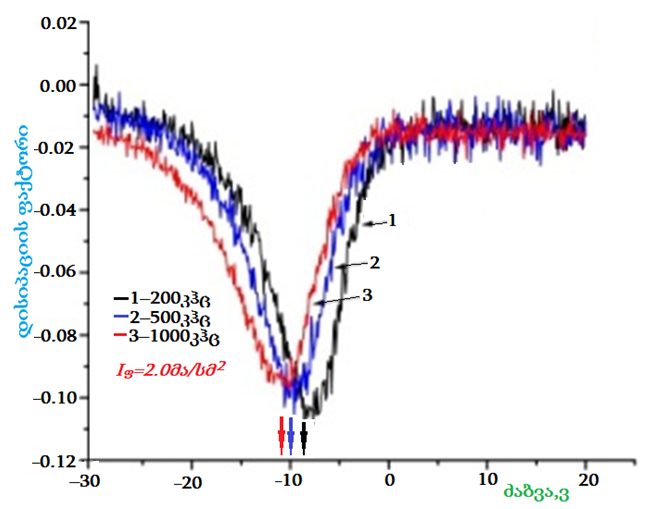 ZrO2-ის ძირითადი პარამეტრები
დისიპაციის ფაქტორი (f)
ZrO2-ის  ფოტოელექტროსკოპია, სიმქრქალე და მექანიზმი
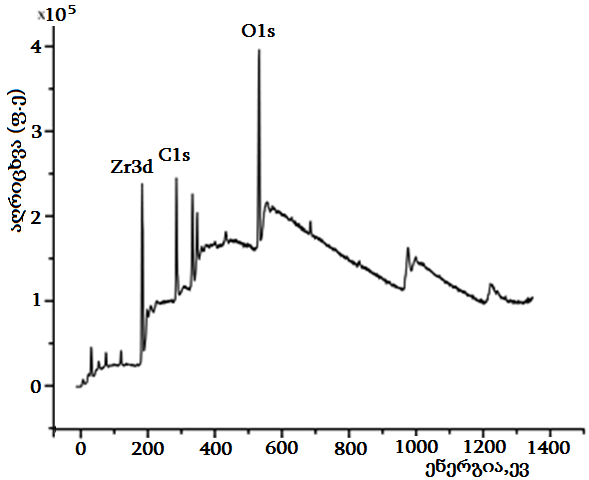 .
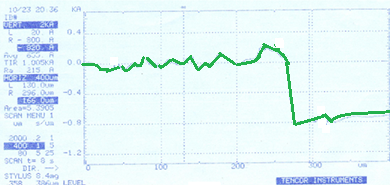 ZrO2-ის  სიმქრქალე და სისქე
ZrO2-ის  XFE სპექტროსკოპია
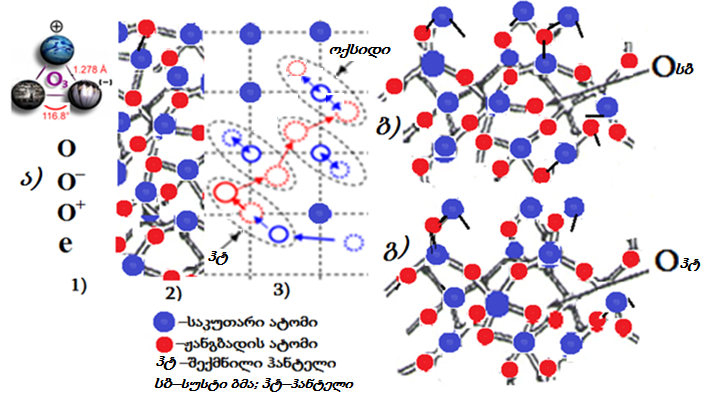 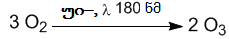 1)
2) გამყოფ საზღვარზე პლაზმა–ოქსიდი  უი იონიზაცია;
3) დამაკ. ანტიდამაკ. , ჩქარდება (ν–) და (ν+) და 
იზრდება DO2;
მექანიზმი
4) დასკვნა:
ZrO2 მიღებულ იქნა დაბალტემპერატურული უი–ით  სტიმულირებული პლაზმური ანოდირებით;    შესწავლილია მისი ელექტრო–ფიზიკური პარამეტრები; შესაძლებელია მისი გამოყენება მიკრო და ნანო ელემენტებში
2018 წელს პუბლიკაციები და კონფერენციაში მონაწილეობა:პუბლიკაციები:
1) A.Bibilashvili, Z.Kushitashili,“C-V Characterizion and Electric Parameters of ZrO2 Received UV Stimulated Plasma Anodizing” Journal of Natural Sciences,2018,vol.6,No.2, p. 38; ISSN2334-2943(Print) 2334-2951(Onl);
DOI:10.15640/jns.v6n2a1; URL:https://doi.org/10.15640/jnsv6n1&2a1
კონფერენციები:
1) Z.Kushitashvili,A.Bibilashvili , BITˊs 7th Annual World Congress of Advanced Materials-2018, September 13-15, 2018, 197, Xiamen, China;
2) A.Bibilashvili,N.Dolidze,Z.Kushitashvili,R.Melkadze,G.Skhiladze, 5th Intern. Conf. ”Nanotechnologies” Nano-2018, November 19-22, 2018, 29, Tbilisi, Georgia; ISBN 978-9941-28-320-8; http://www/gtu.ge;
3) Z.Taliashvili,A.Bibilashvili,A.Tavkhelidze, 5th Intern. Conf. ”Nanotechnolo-gies” Nano-2018, November 19-22, 2018, ISBN 978-9941-28-320-8
http://www/gtu.ge;
4) L.Jibuti, Z.Jibuti, R. Melkadze, 5th International Conf. ”Nanotechno-logies” Nano-2018, November 19-22, 2018, 82-83, Tbilisi, Georgia; ISBN 978-9941-28-320-8; http://www/gtu.ge.
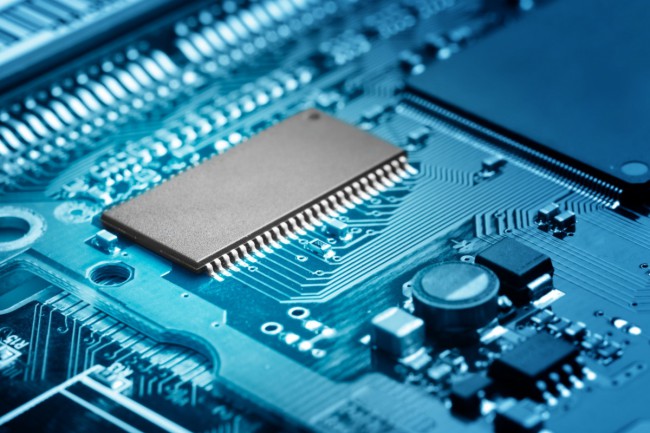 მადლობა 
ყურადღებისთვის!